Номинация Военная история моей семьи
Бадмацыренова Арьяна, 
ученица 7 Г класса 
 МАОУ«СОШ» №2 г.Улан-Удэ
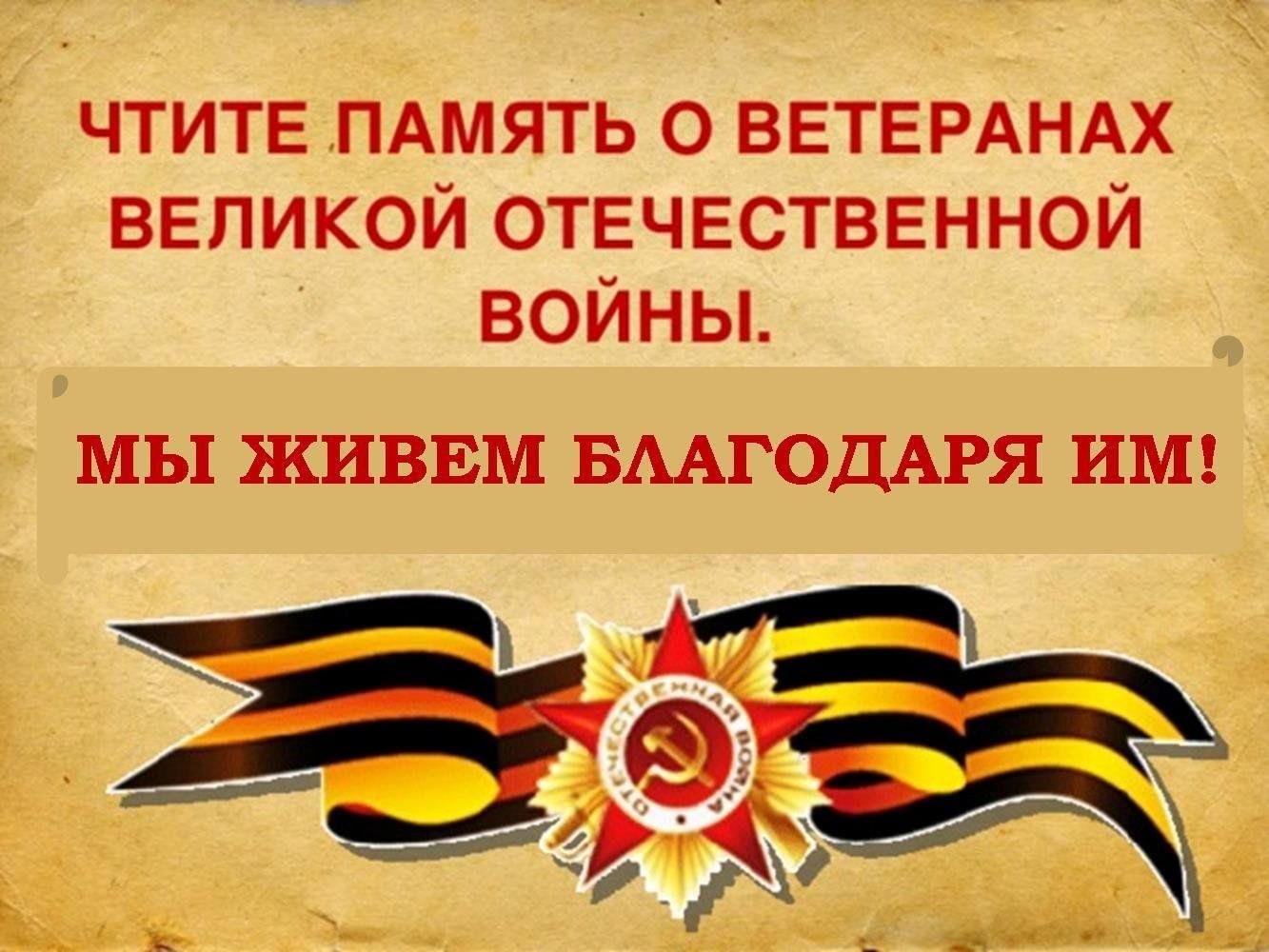 Братья Дашиевы
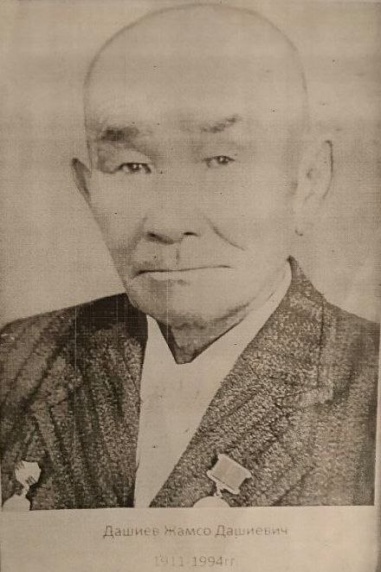 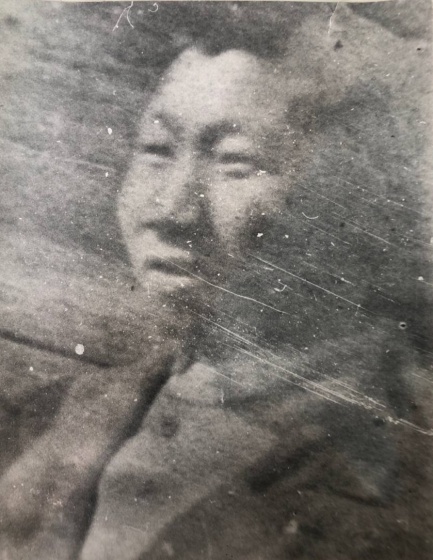 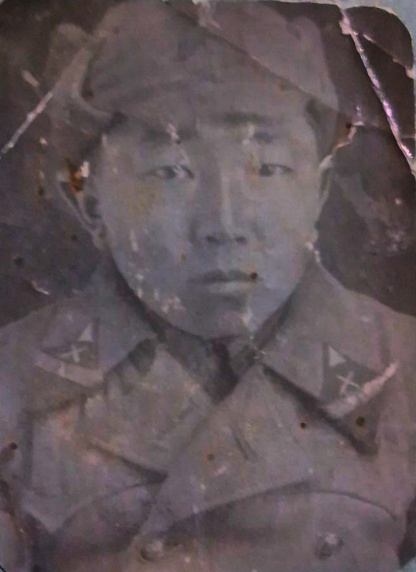 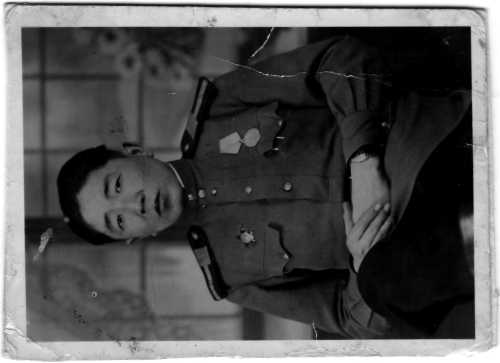 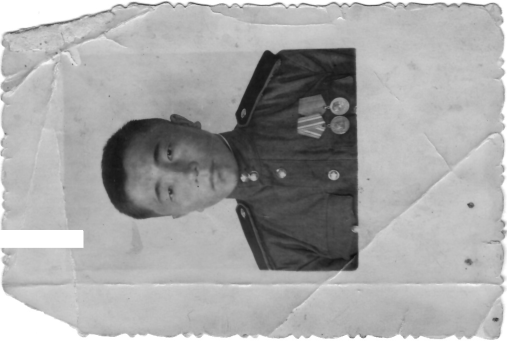 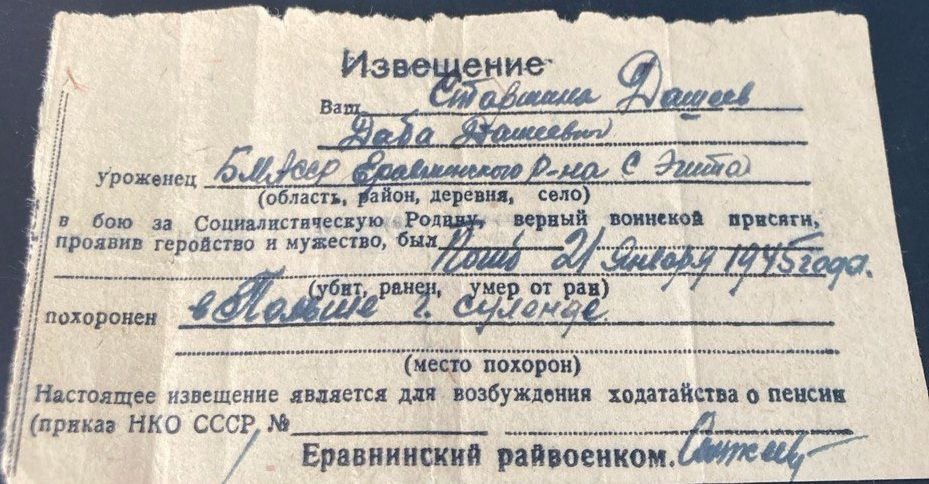 Дашиев Ананда Доржиевич(1927-1995)
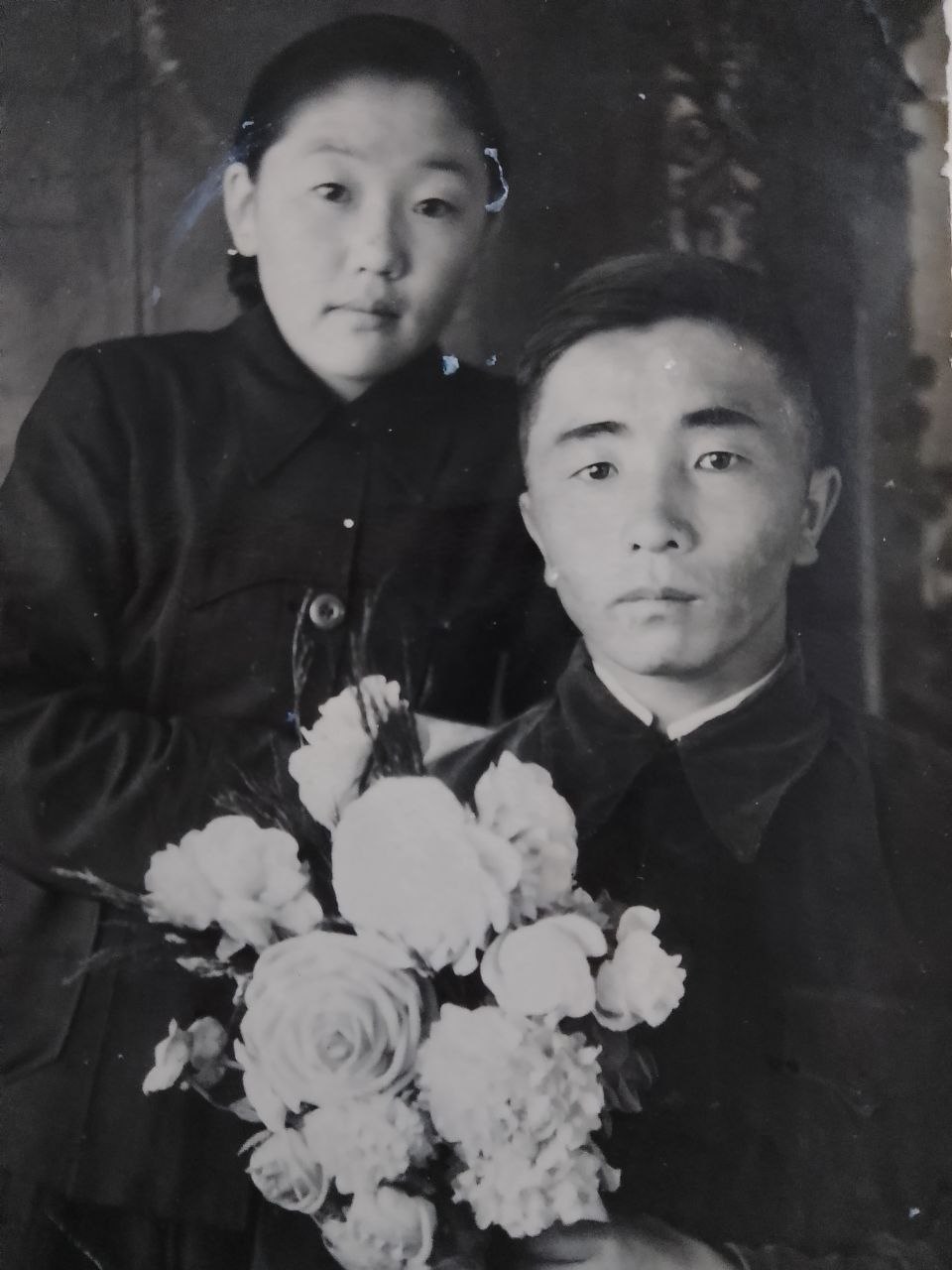 Дашиев Дагба Дашиевич(1919-1996)
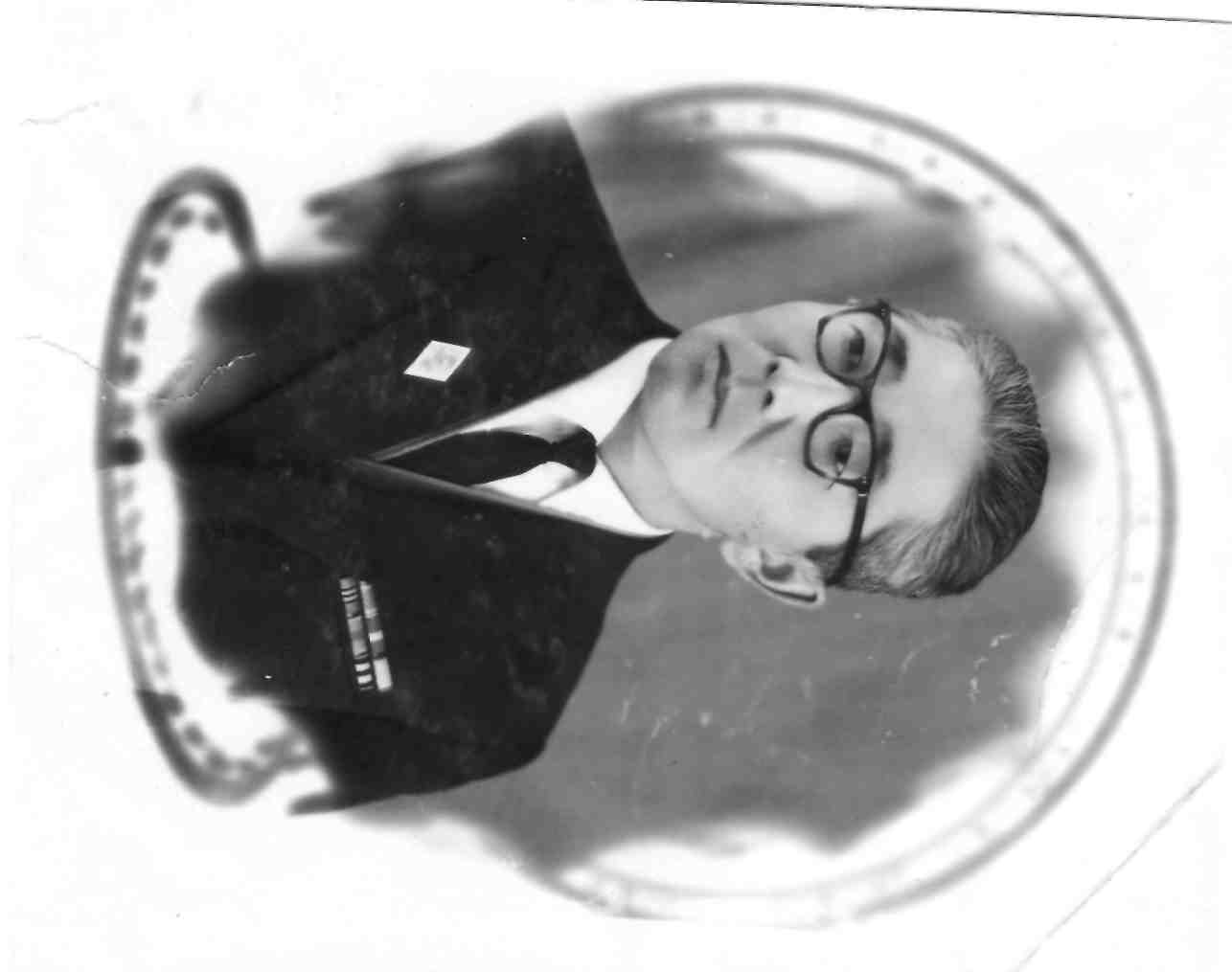 Местность  Хара-Шибирь  находится  за  Эгитуйским  дацаном (Еравнинский район)
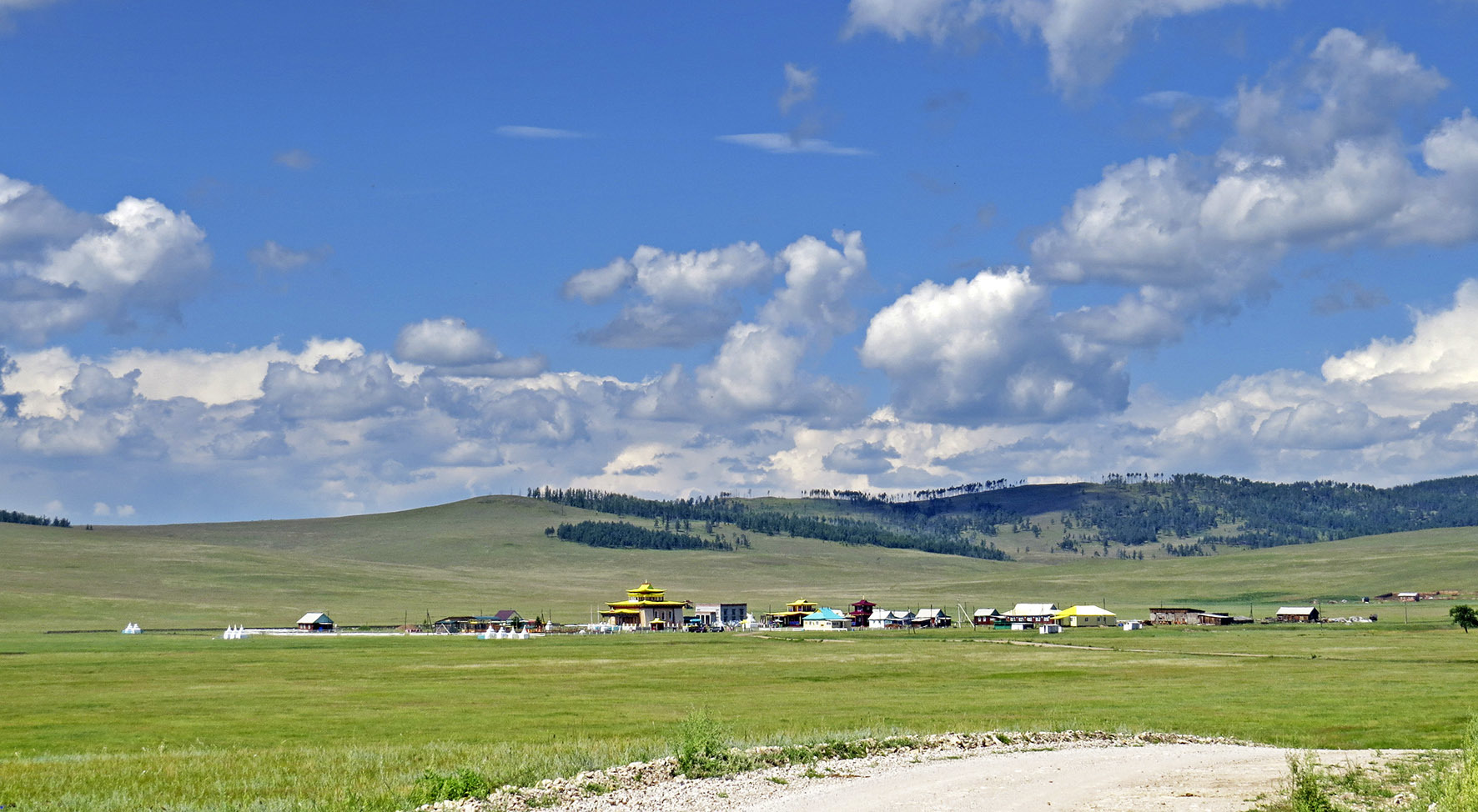 Улаан гэр- Красный дом. Школа, в которой учился Дашиев Д.Д.
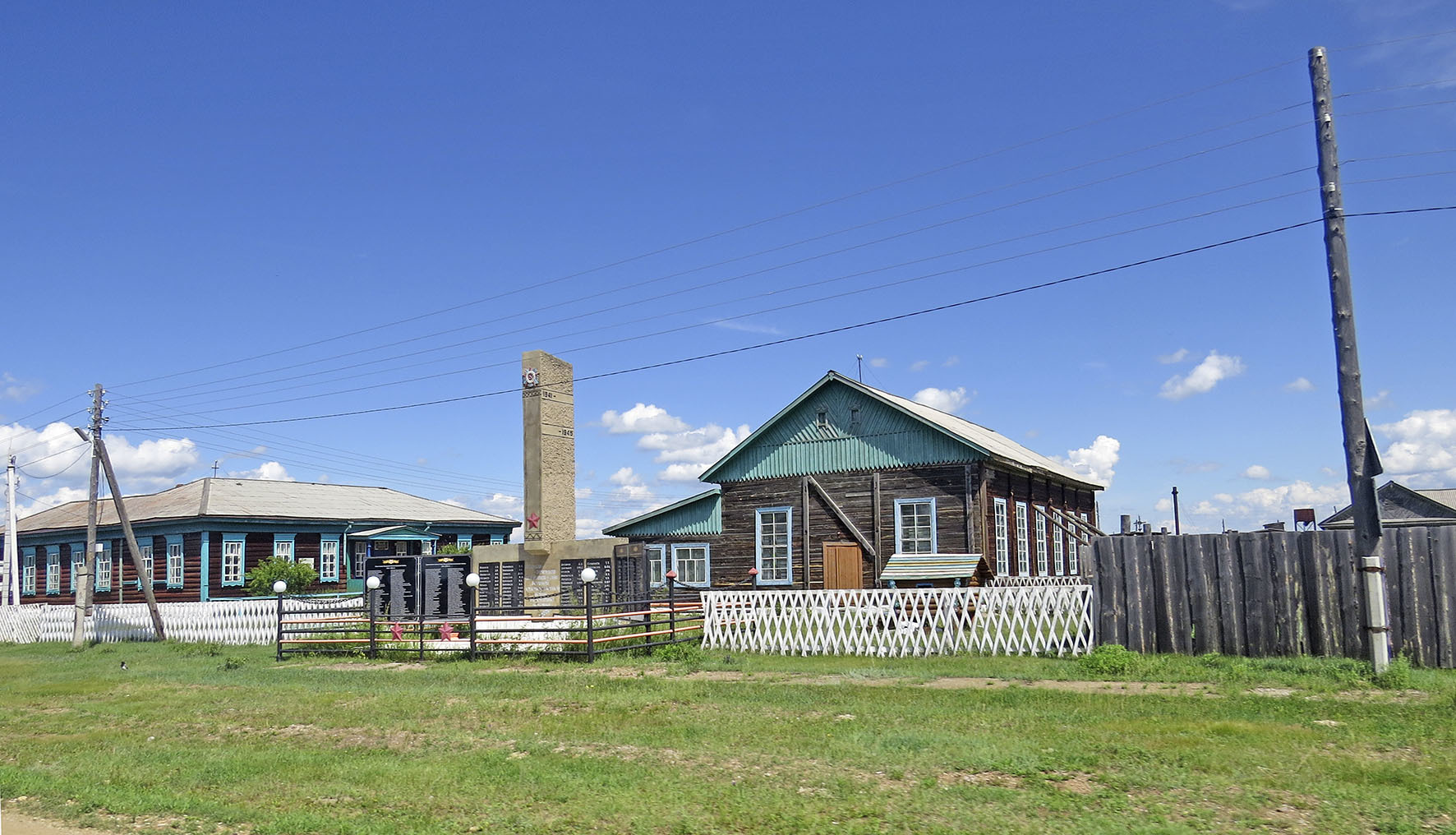 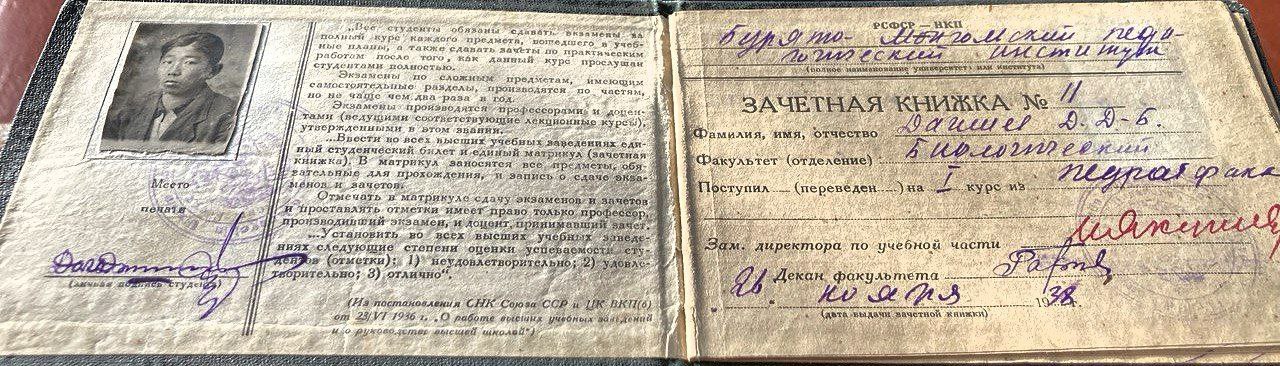 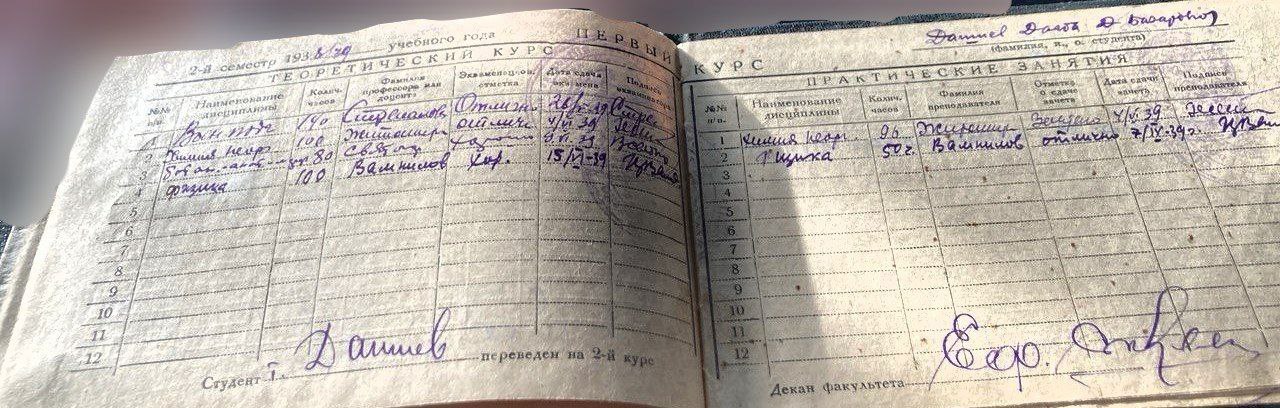 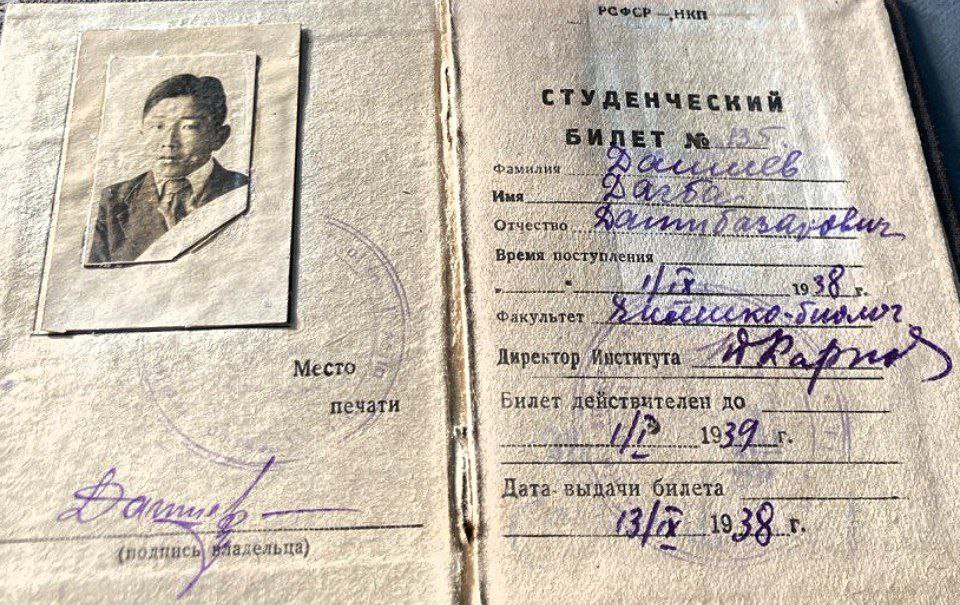 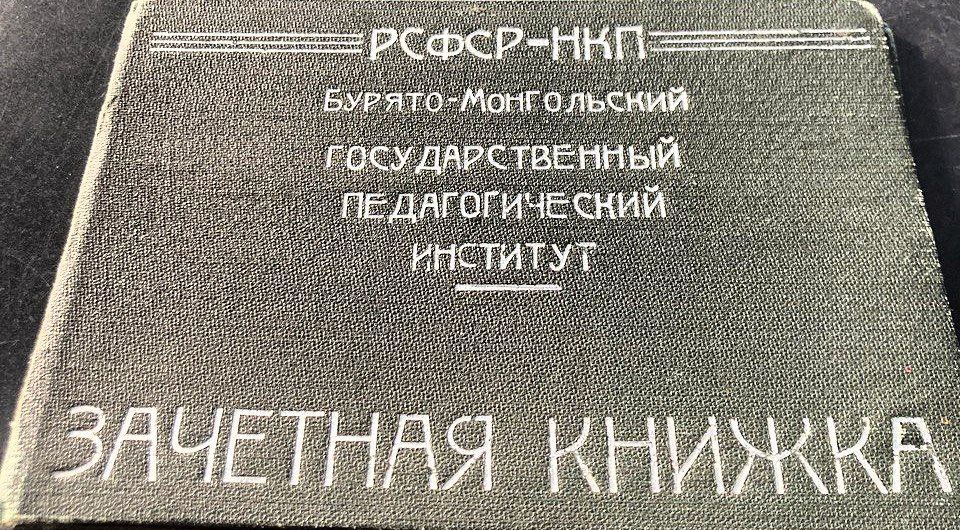 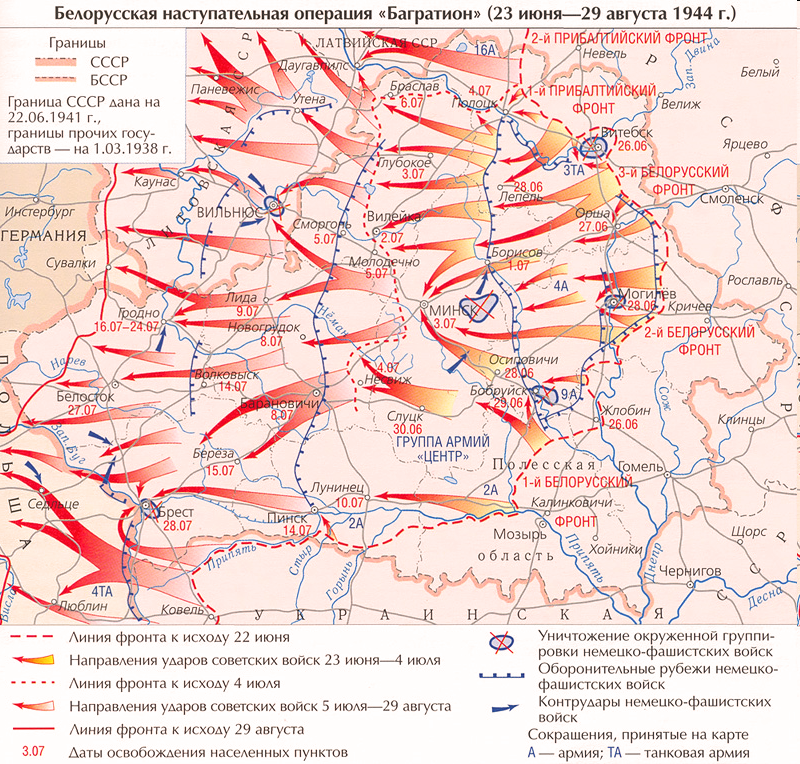 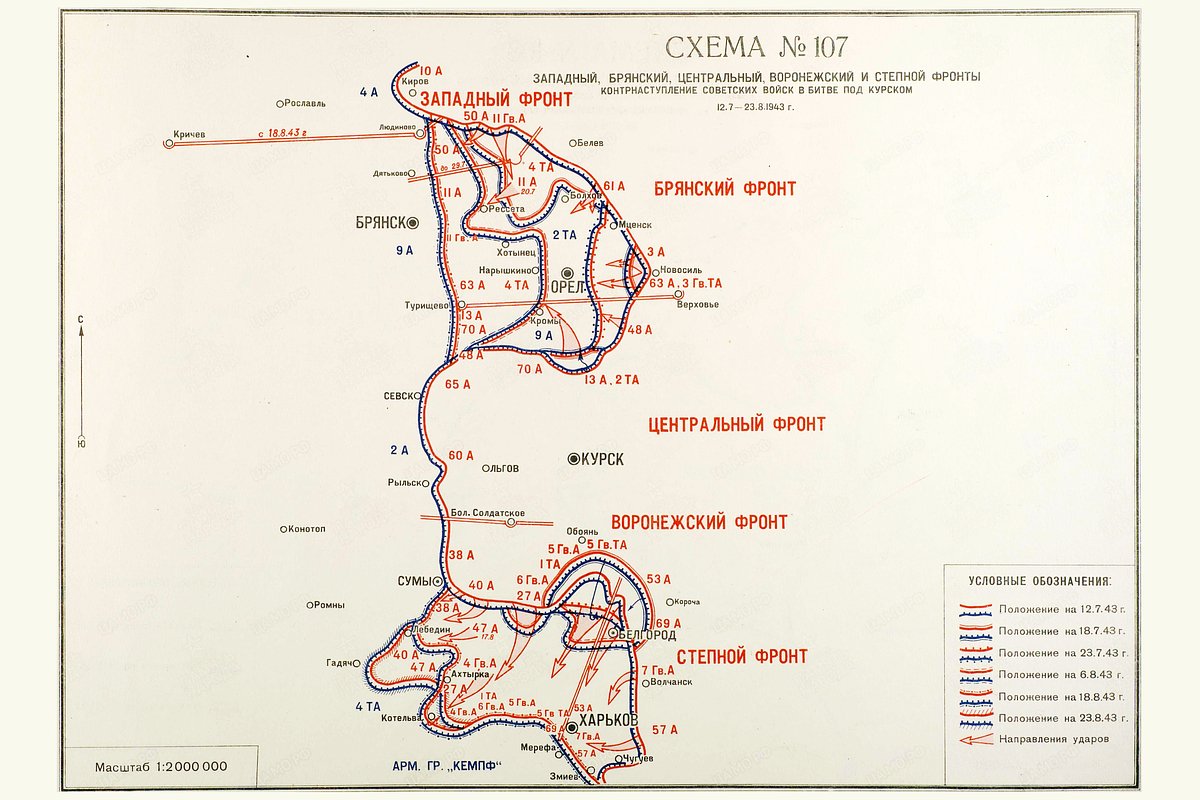 Фронтовое письмо  Дашиева Д.Д. родным
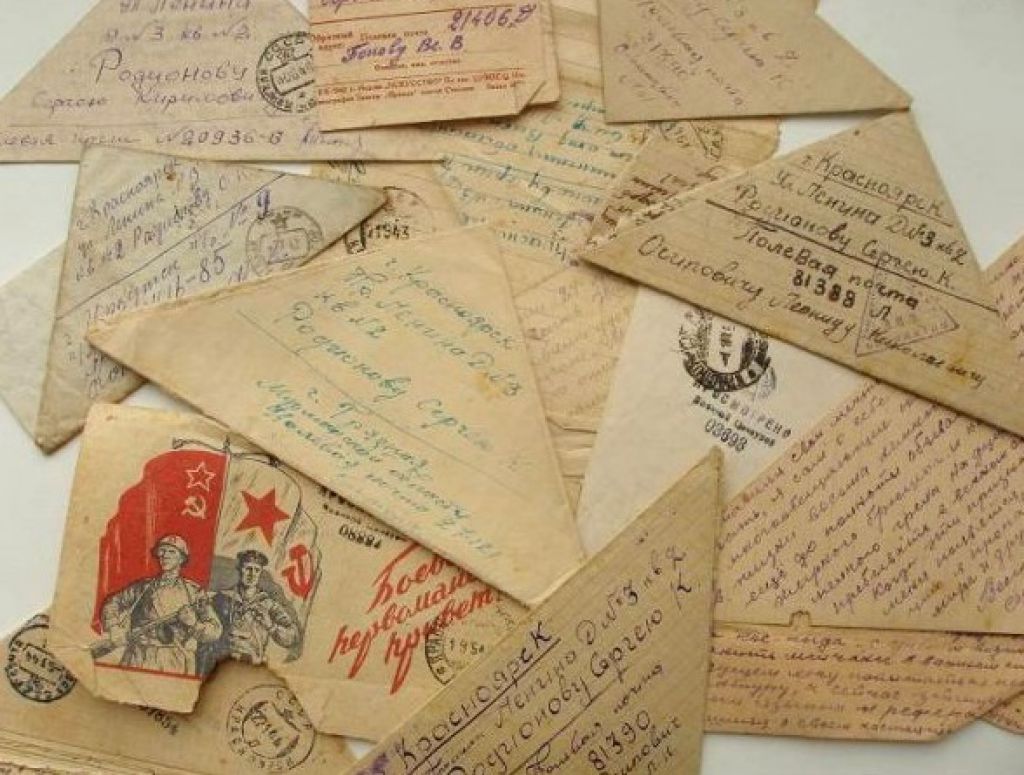 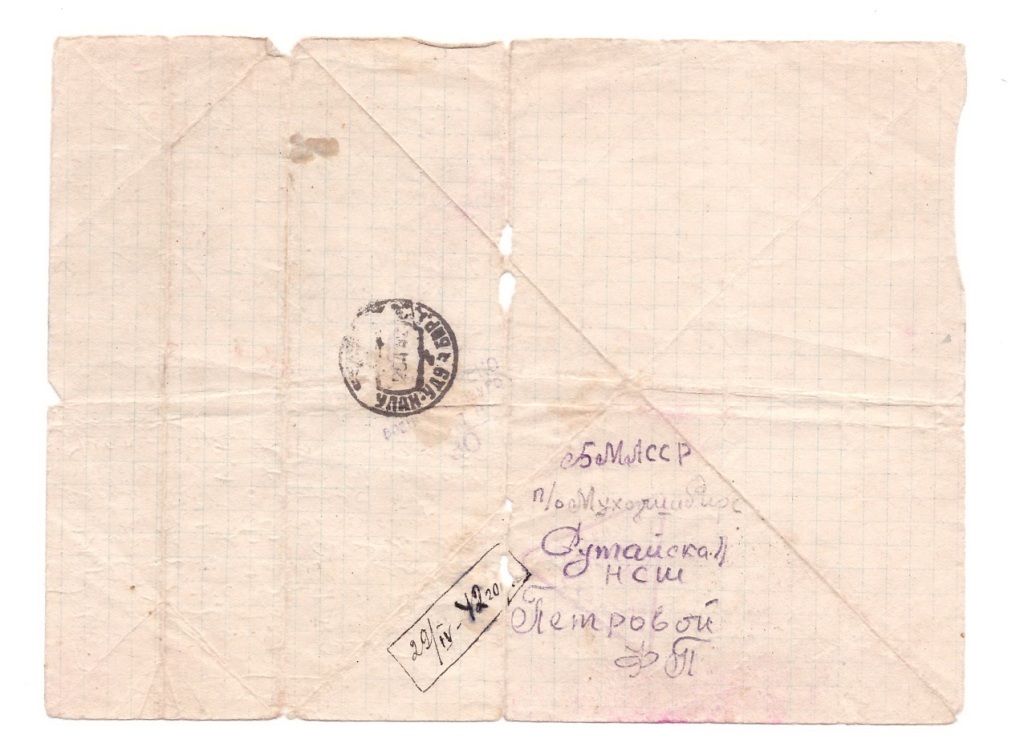 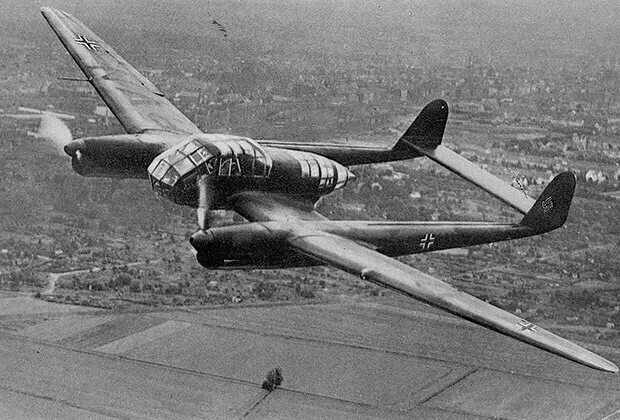 Самолёт-разведчик «Фокке-Вульф-189»
Дашиев Дагба Дашиевич во время и после войны
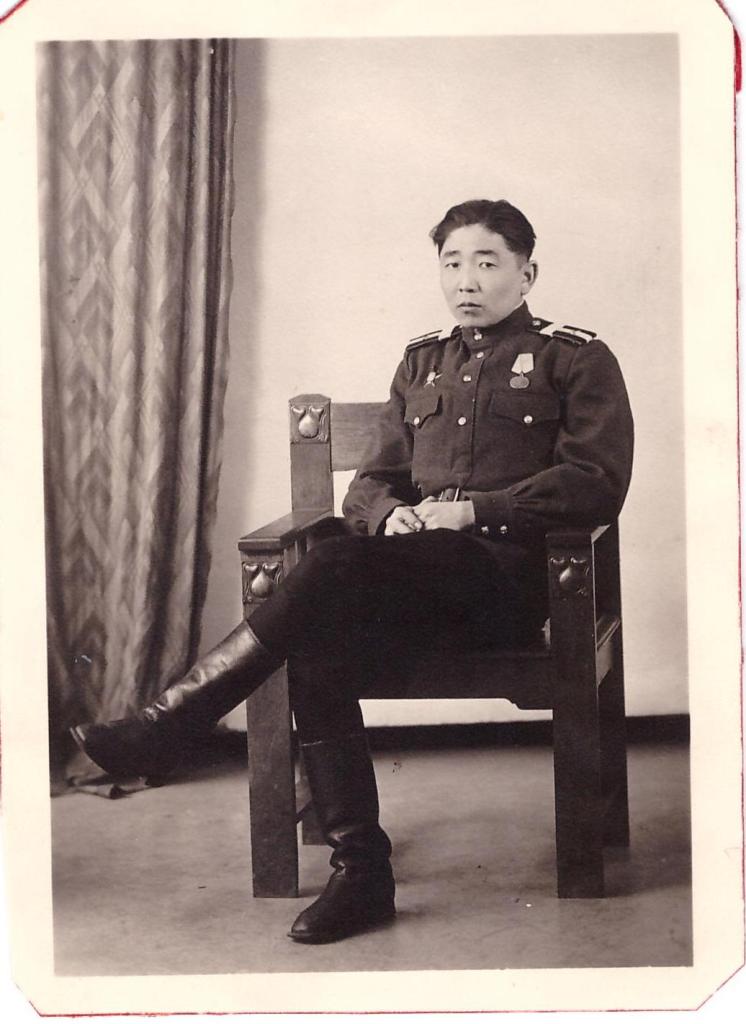 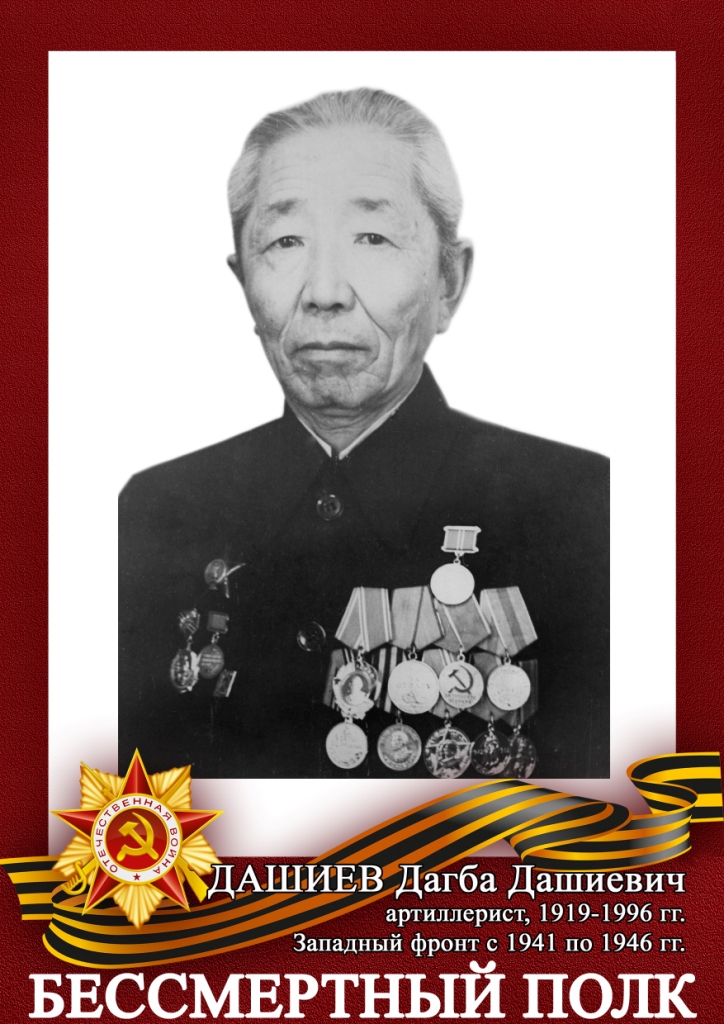 Благодарности от Верховного Главнокомандующего И.В. Сталина
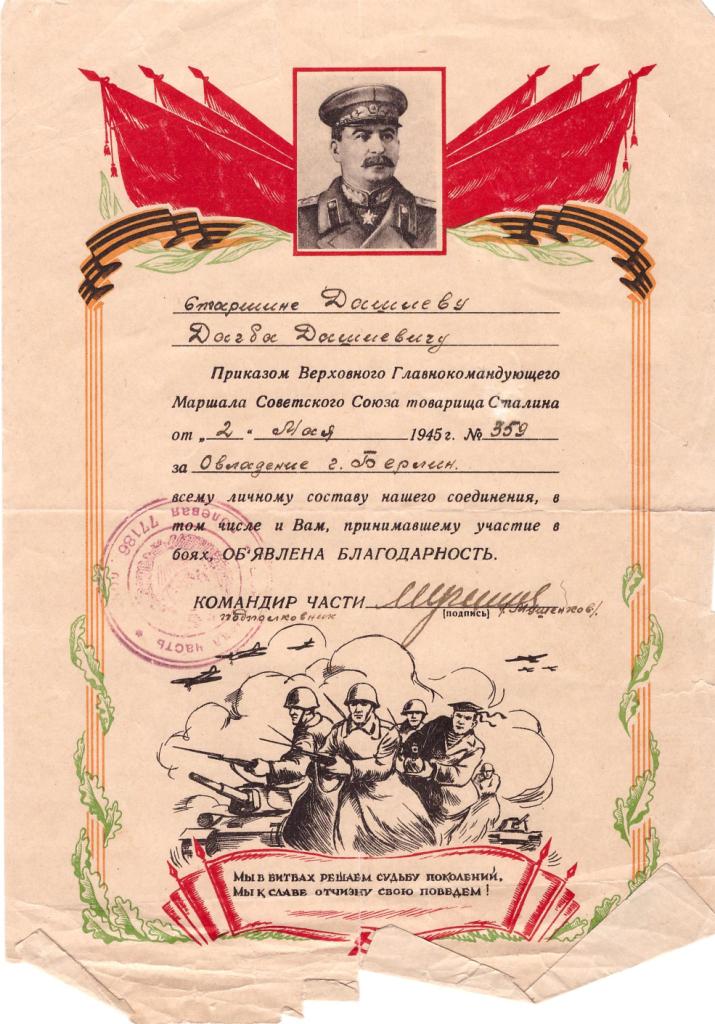 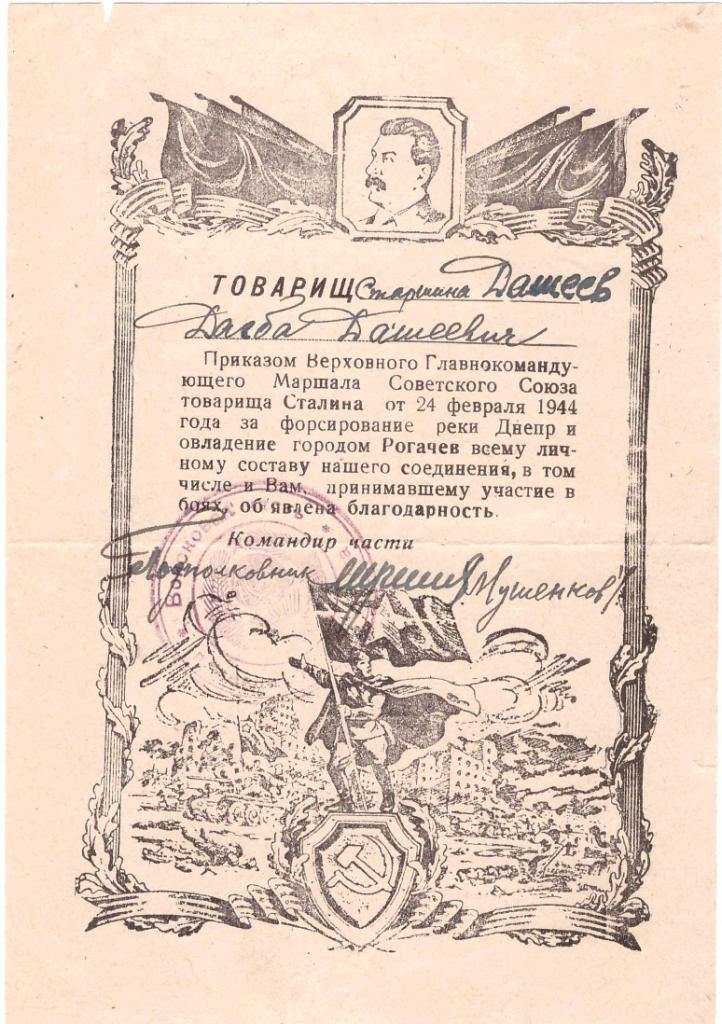 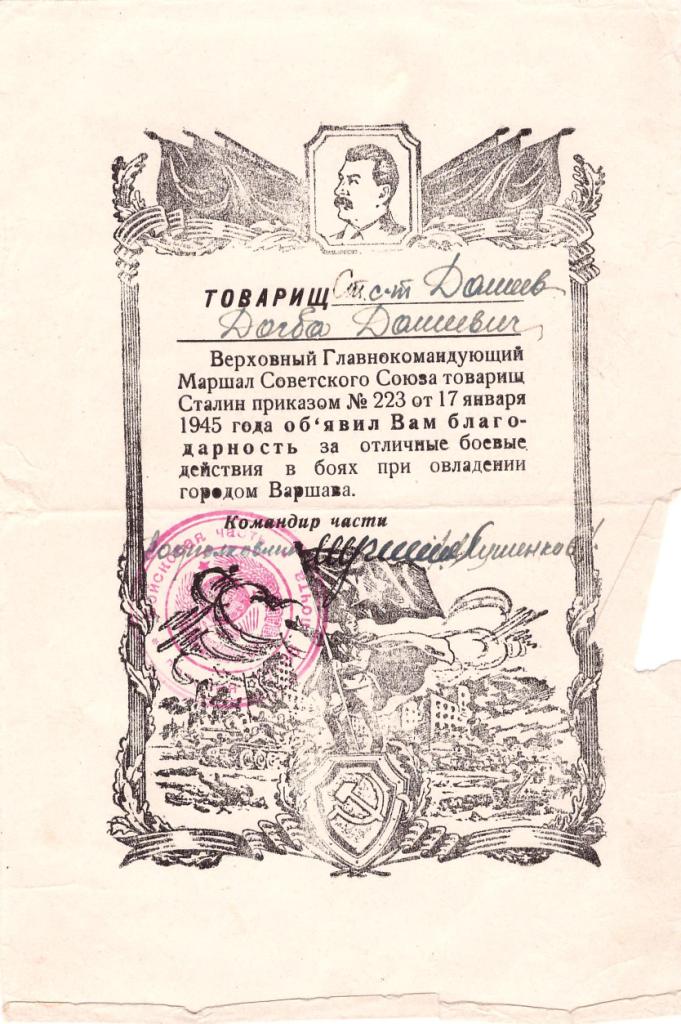 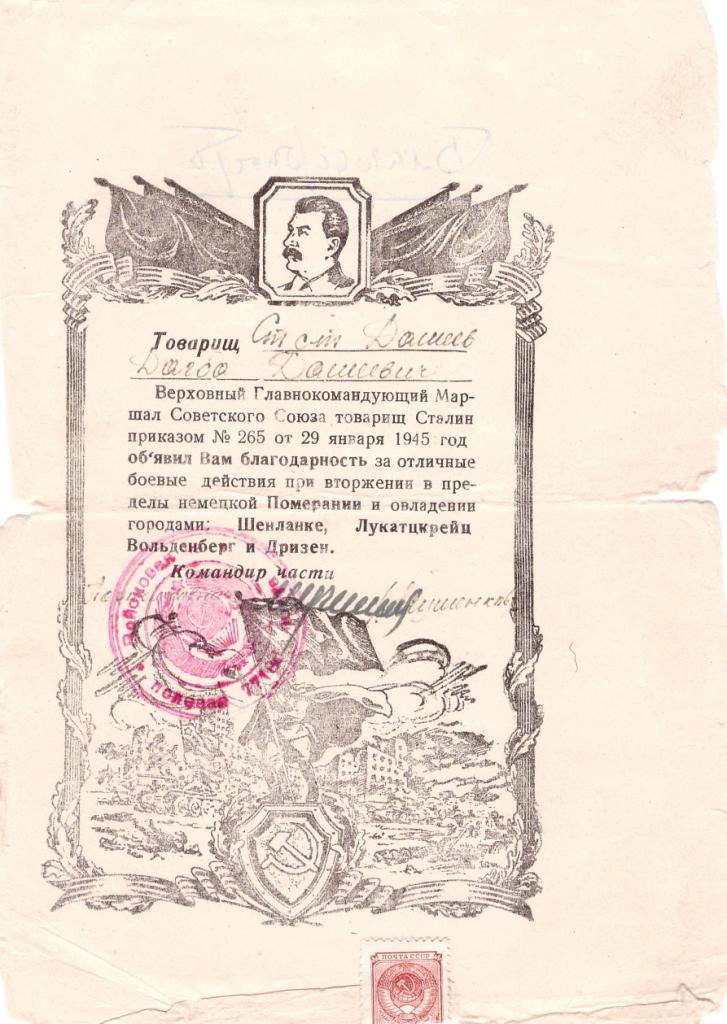 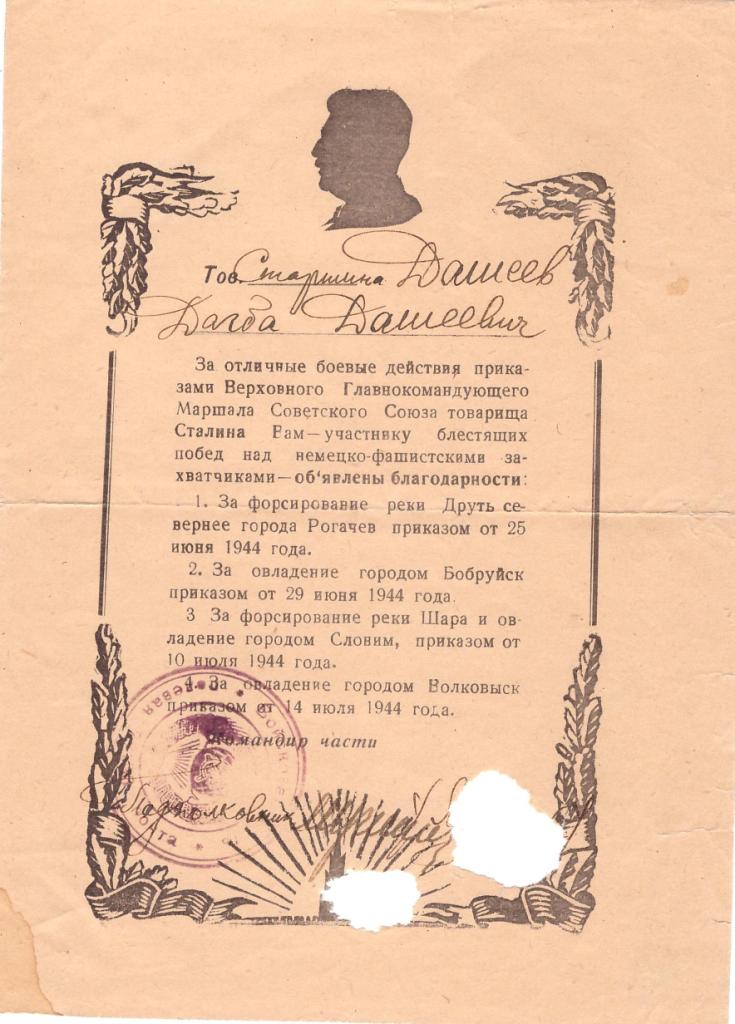 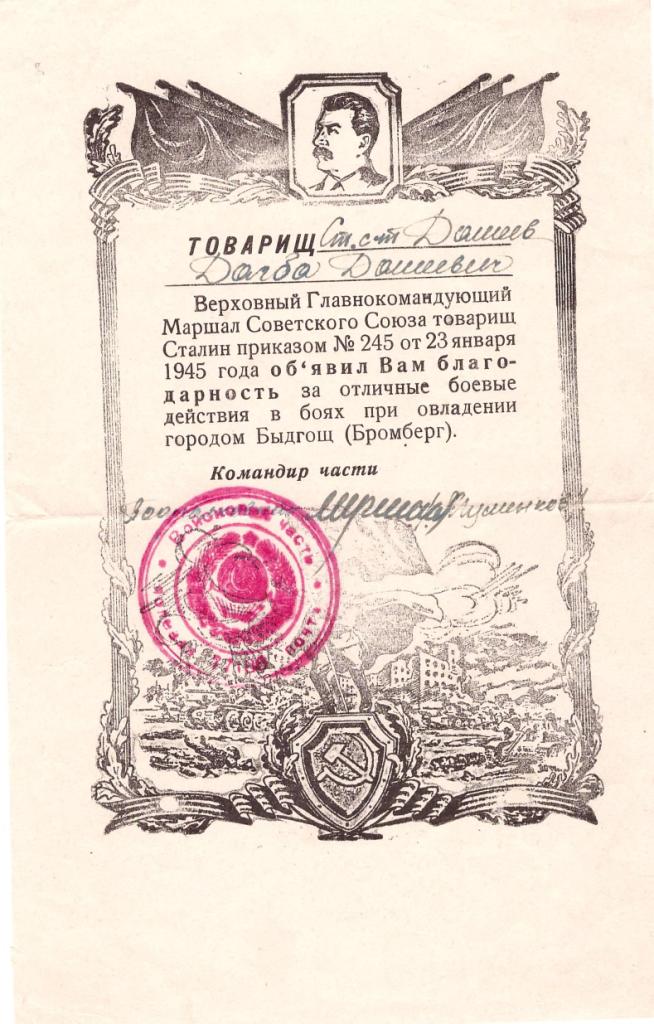 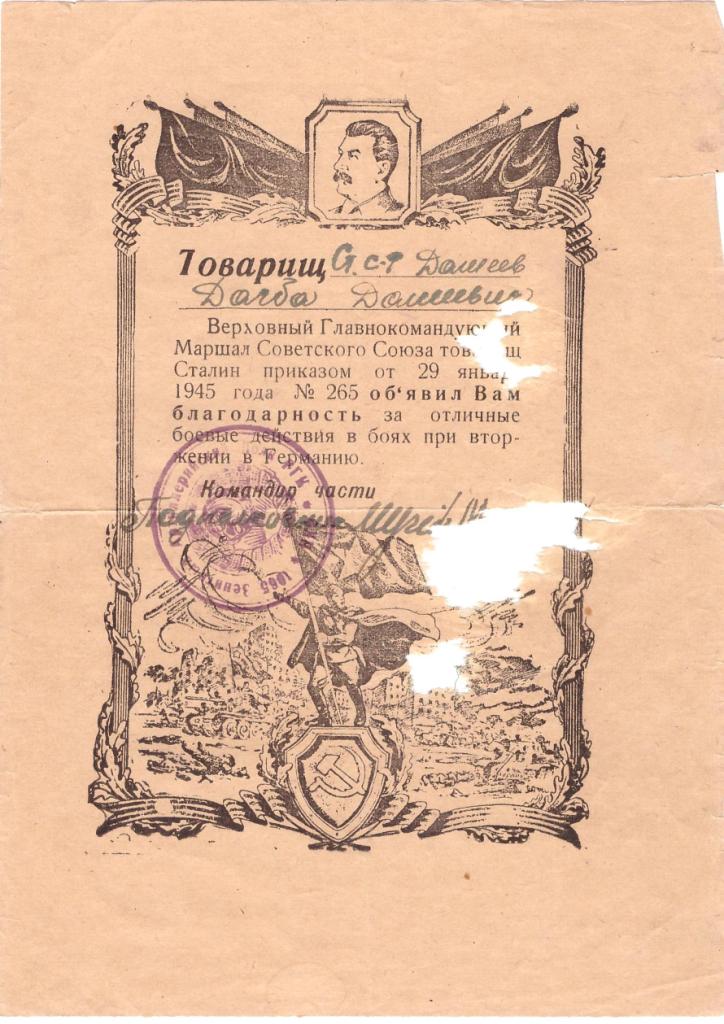 Цолгинская средняя школаМухоршибирский район
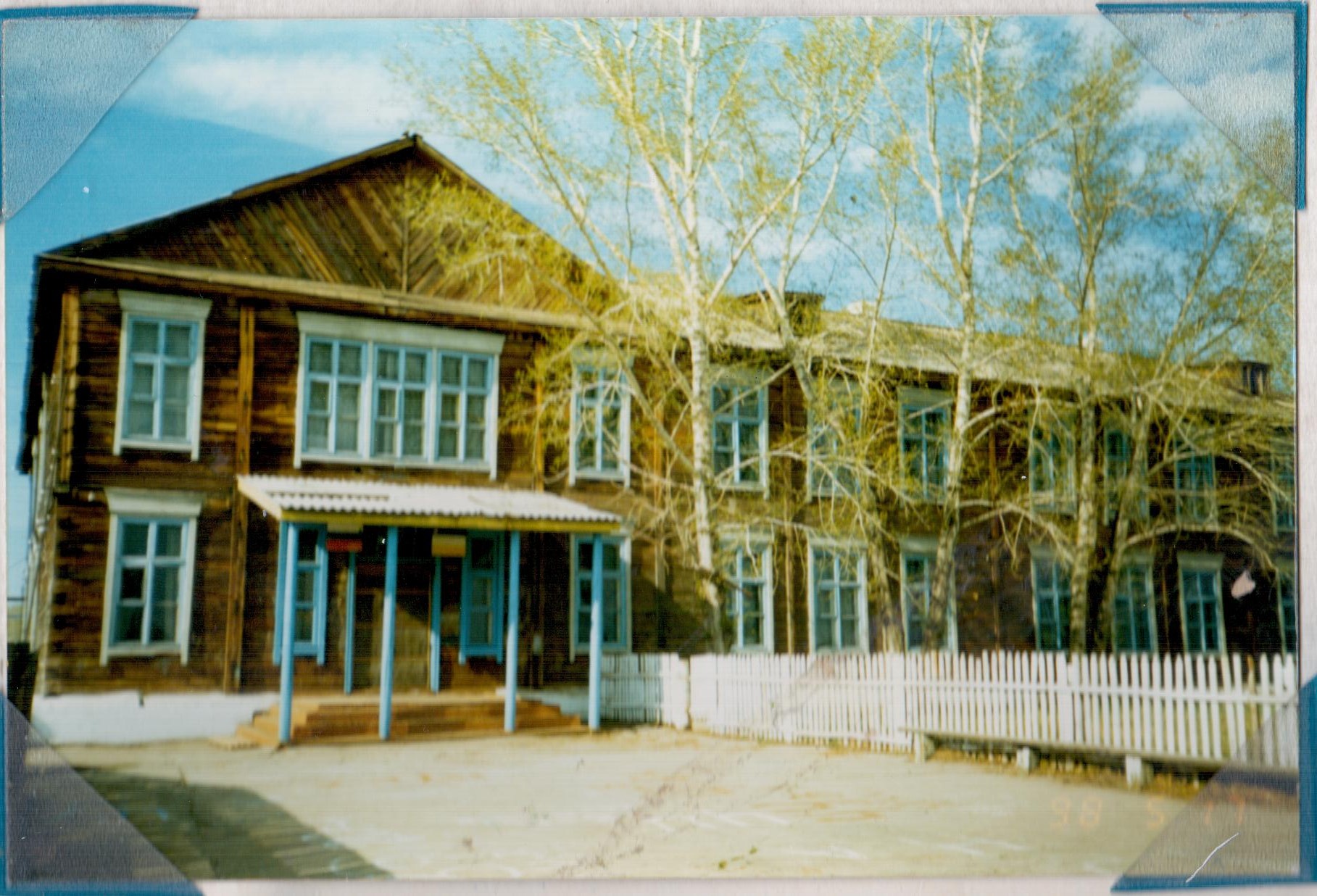 Награждение орденом Ленина , Москва,1960 г.
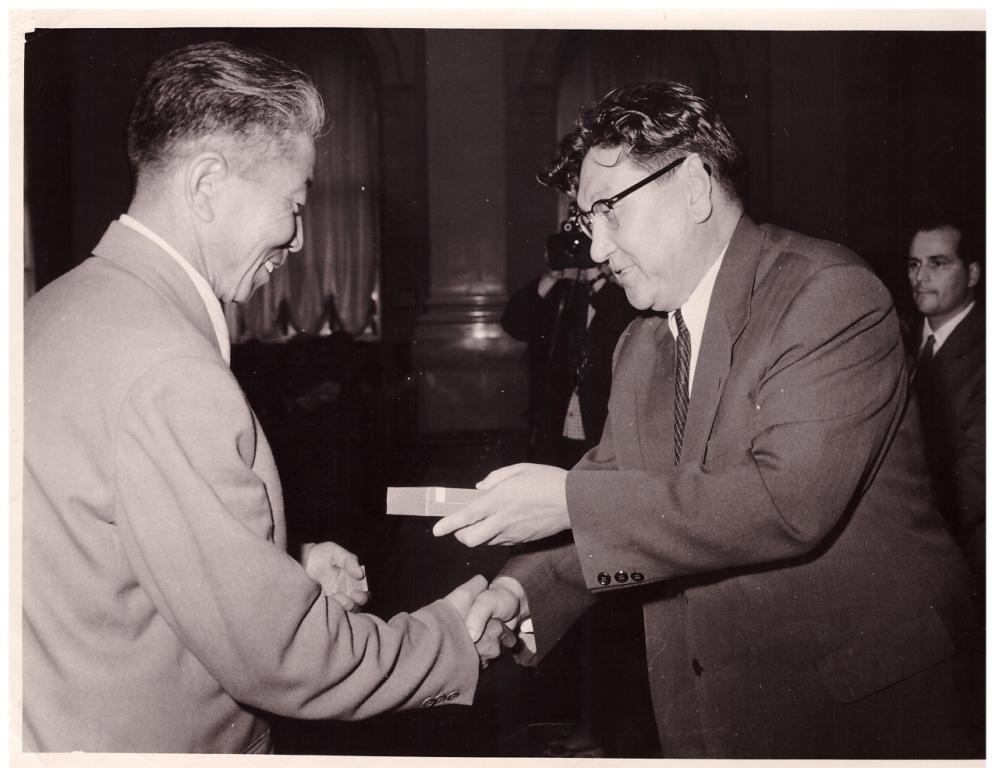 Выступление на Всероссийском съезде учителей, 1960 г.
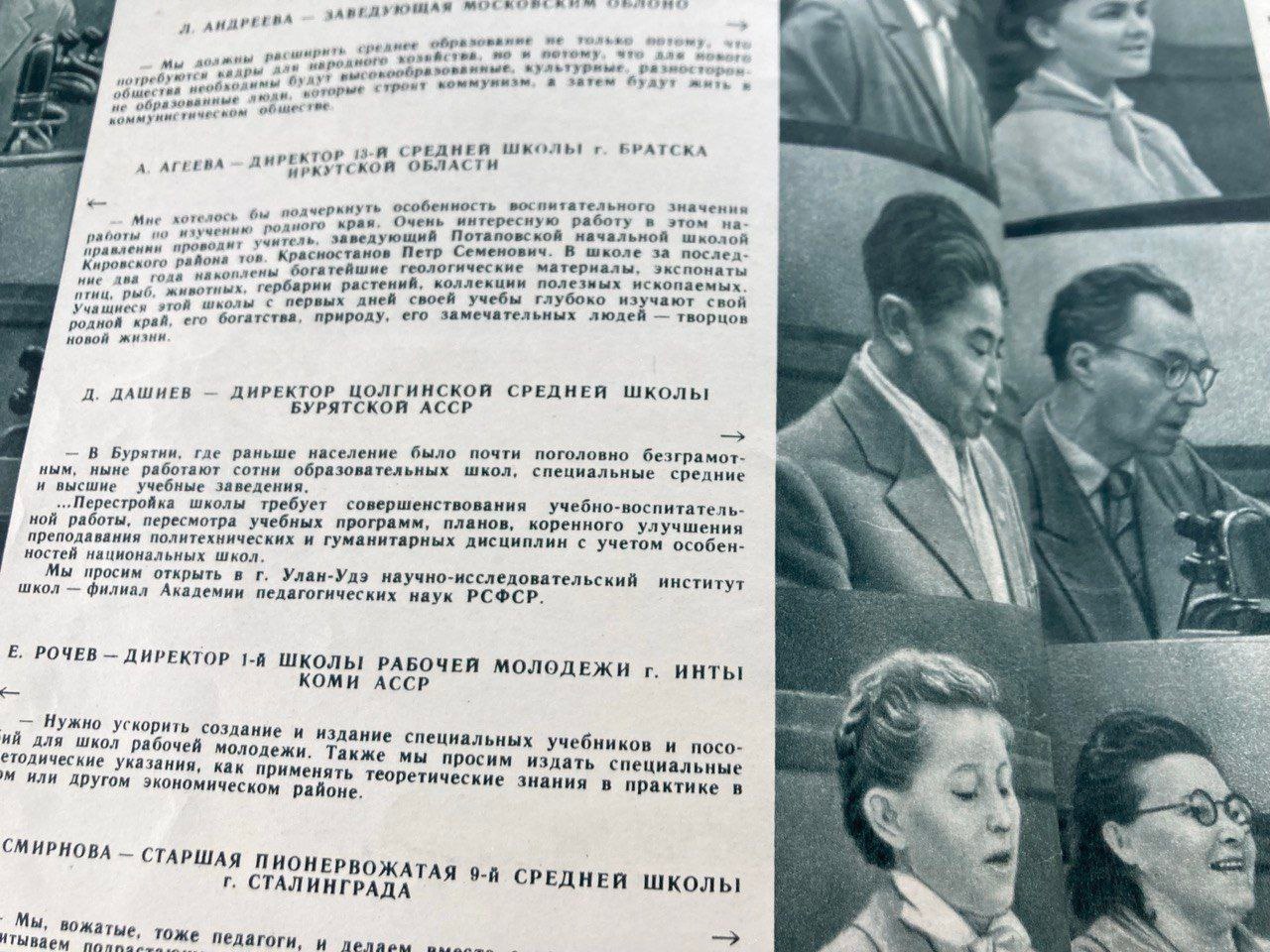 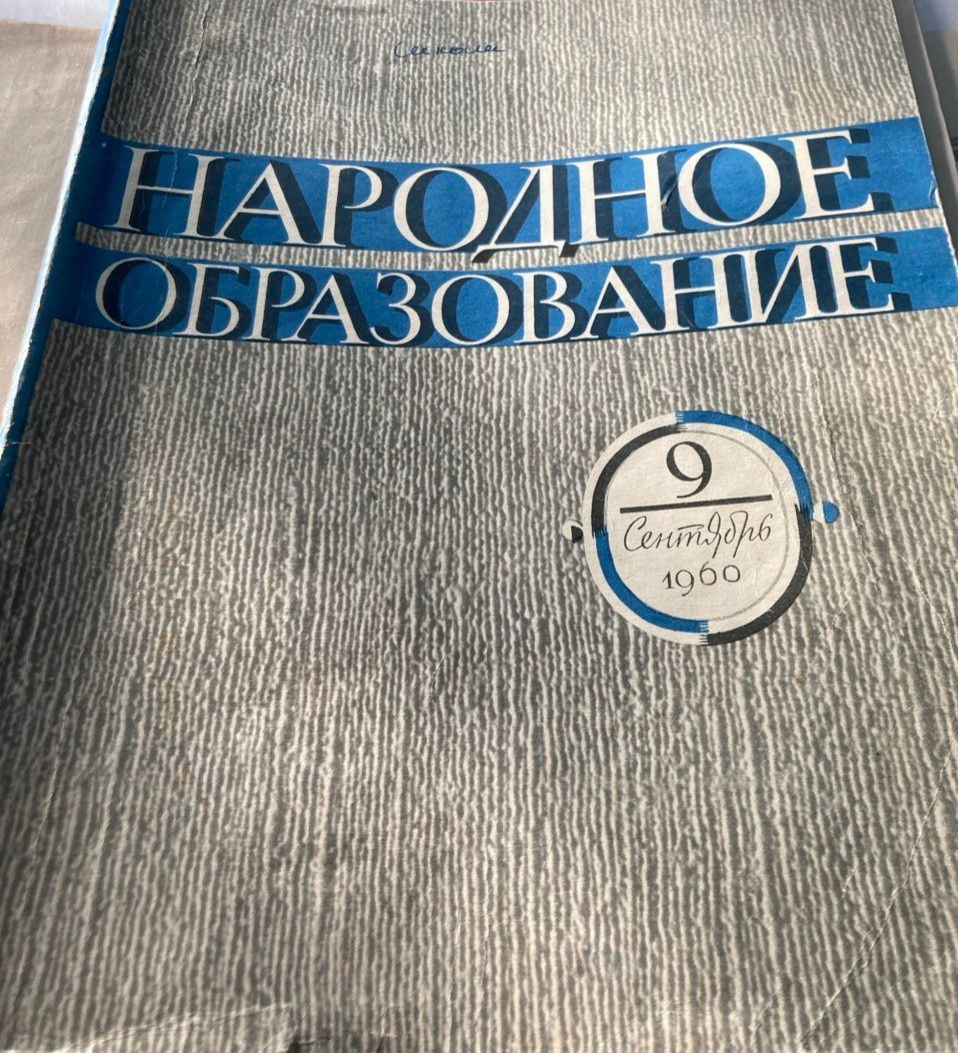 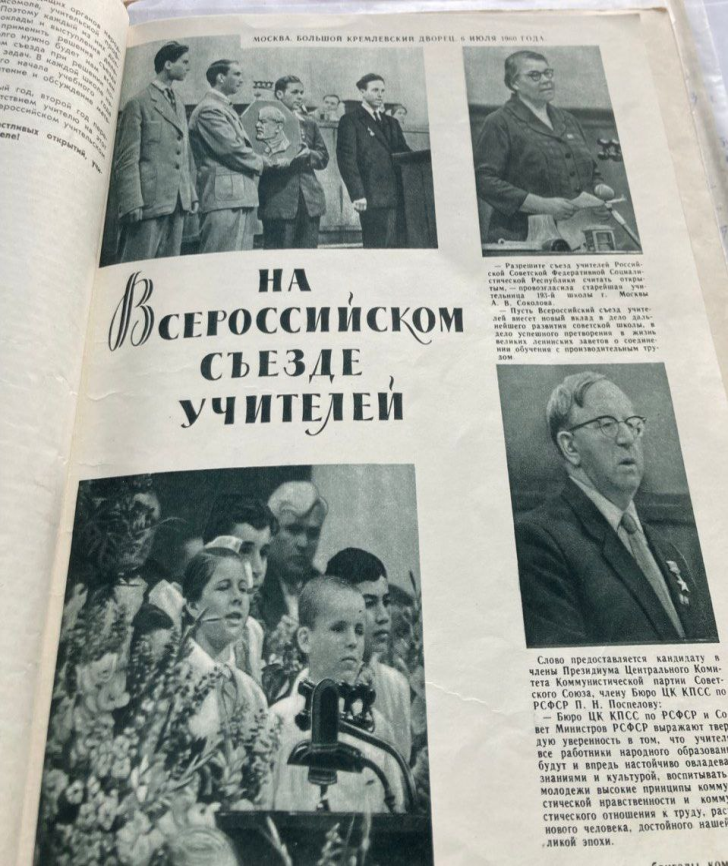 Память о наших предках – это главная реликвия нашей семьи.
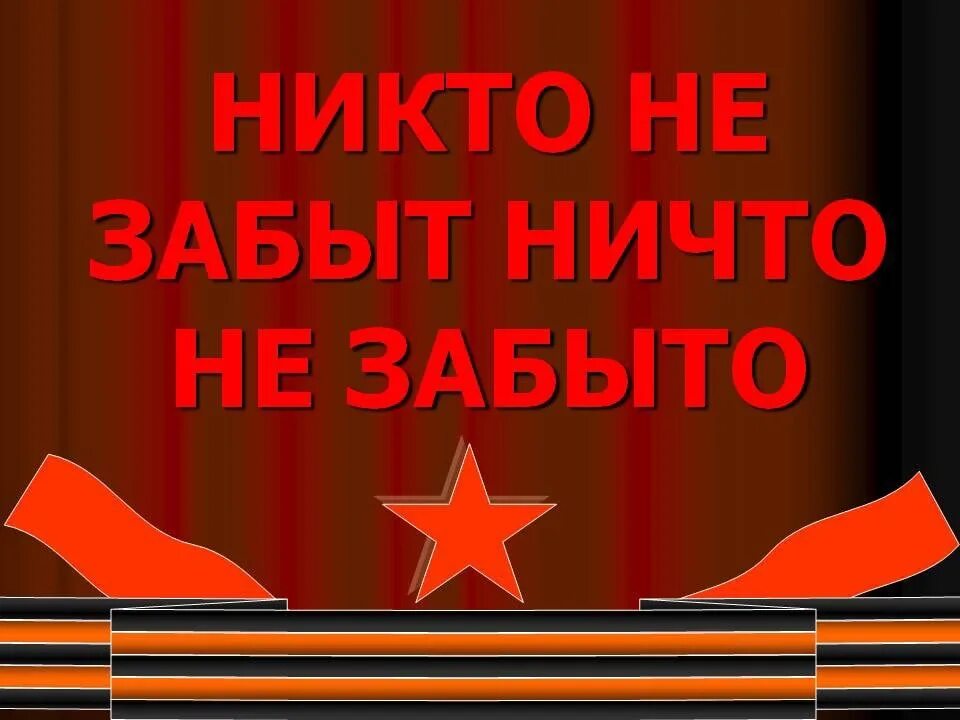